Male genital systemProfessor Dr. Hala El-Mazar
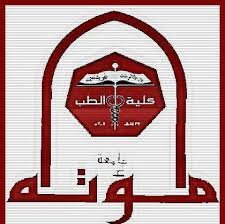 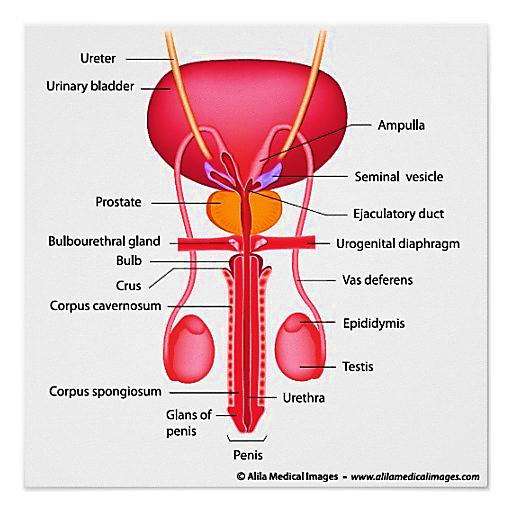 Pro Dr. Hala El-Mazar 2021
1
Male genital system is formed of:
2 testes: 
   Main glands;  formation of spermatozoa + synthesis & release of testosterone
Genital ducts:
  Collection, storage & transport of 
   Spermatozoa
Accessory glands:
Two  seminal vesicles
One  prostate gland
Two bulbourethral (Cowper’s) glands
Formation of semen fluid
Penis: 
delivery of the spermatozoa
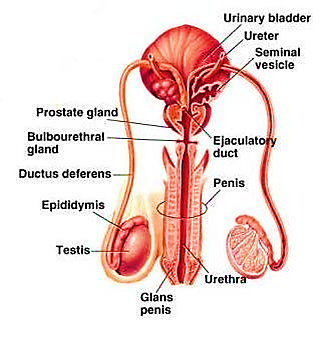 Pro Dr. Hala El-Mazar 2021
2
The Scrotum
Highly specialized skin pouch devoid of fat

Maintain the testes at 2-3 C below body temperature 
    (34-35C) which is essential for spermatogenesis 
     ( normal development of sperms)

It contains numerous sweat glands

Its wall has random arranged smooth ms. fibers called dartos muscle . Plays a role in keeping the temperature of testis low
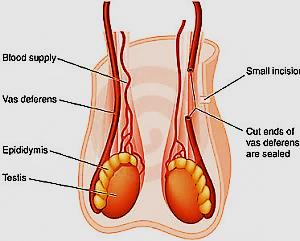 Pro Dr. Hala El-Mazar 2021
3
The testis
The primary male sex organ
consists of stroma & parenchyma
Pro Dr. Hala El-Mazar 2021
4
Tunica albuginea: 
Collagenous C.T. capsule  surrounds each testis , from which septa arise and divides the testis  into testicular lobules ( about 250 testicular lobules)

Each lobule contains:
Seminiferous tubules (1-4)
interstitial cells of Leydig
   
 Both are embedded in loose CT
 rich in BV, lymphatics, nerves,
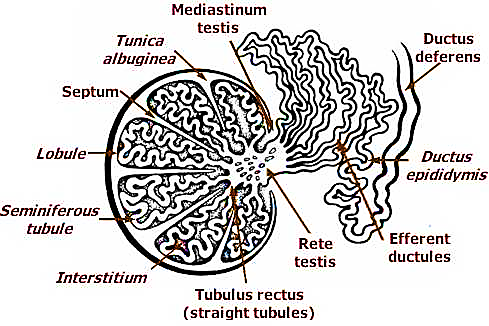 Septum
Pro Dr. Hala El-Mazar 2021
5
Parenchyma
 Seminiferous tubules ( exocrine part)  →  spermatozoa
Interstitial cells of Leydig (endocrine part ) → testosterone
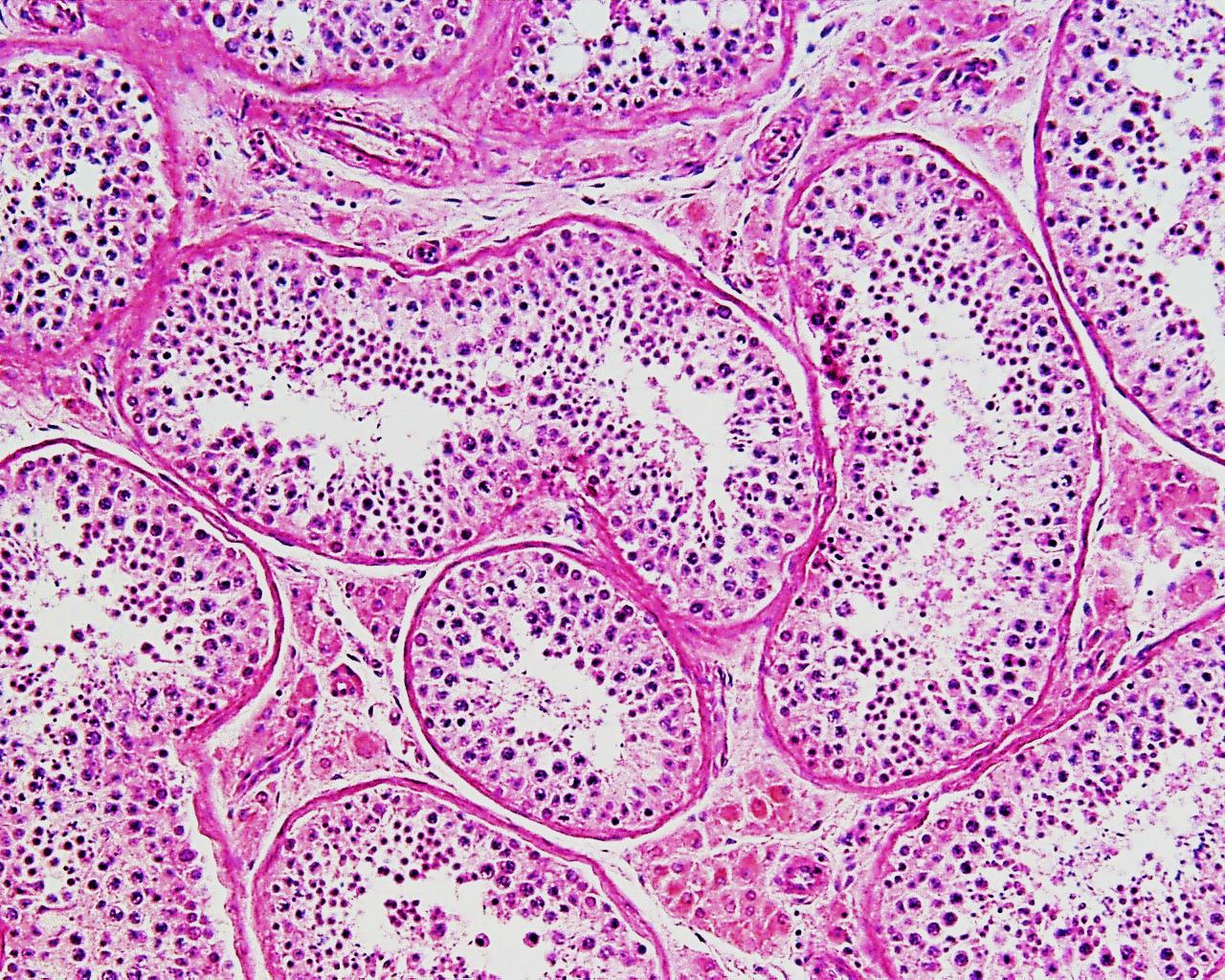 Seminiferous
tubules
Interstitial cells of Leydig
Pro Dr. Hala El-Mazar 2021
6
Seminiferous tubules
myoid cells
Site of production of spermatozoa
Each testis has 250- 1000 ST
Under control of FSH
Highly convoluted e narrow lumen

 lined e stratified epithelium called spermatogenic  epith.
The epith. rests on a clear basement membrane which  surrounded with a layer of contractile myoid cells
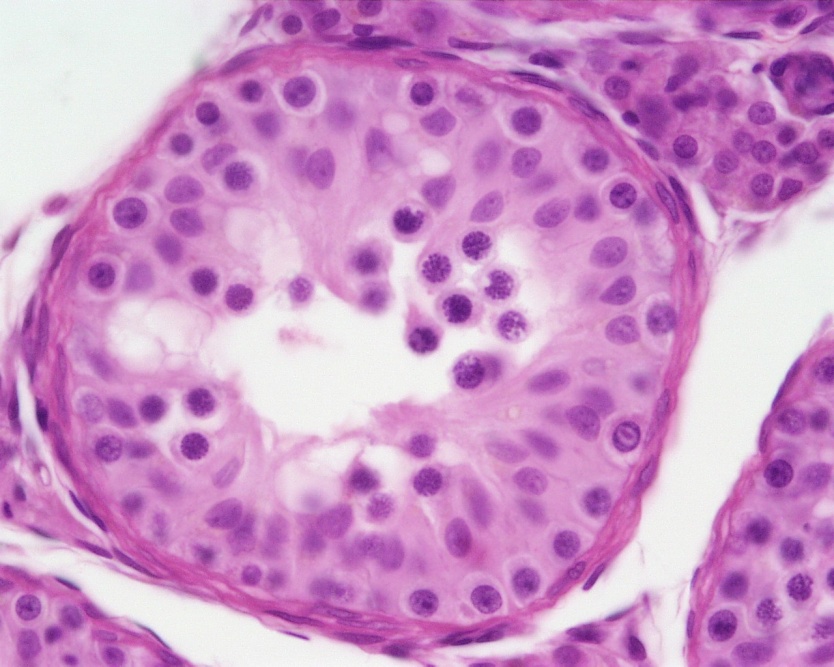 Seminiferous 
tubule
Pro Dr. Hala El-Mazar 2021
7
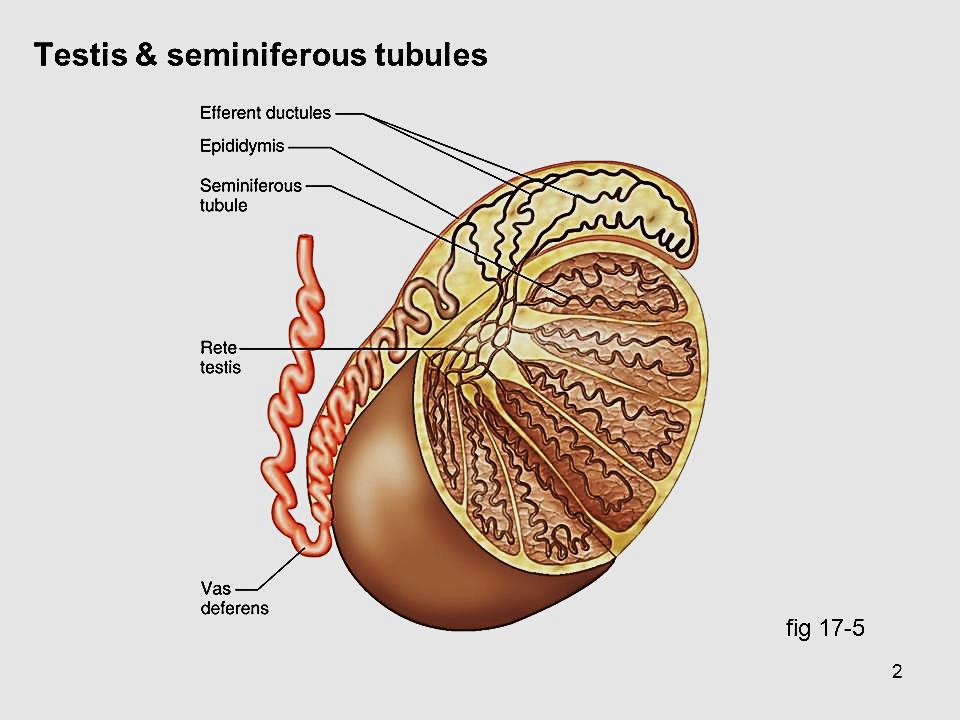 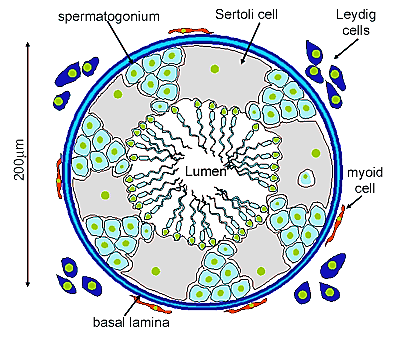 Pro Dr. Hala El-Mazar 2021
8
Spermatogenic epithelium
The spermatogenic epithelium consists of 2 types of cells:
Spermatogenic cells
Sertoli cells
The spermatogenic cells are arranged in 4- 8 layers
Sertoli cells
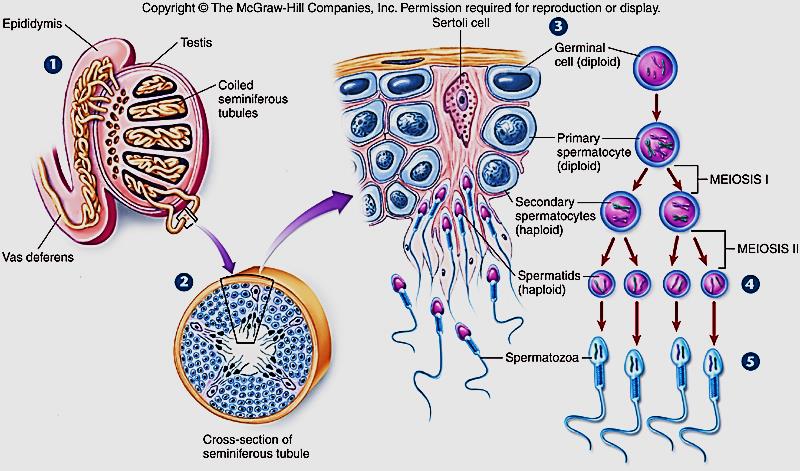 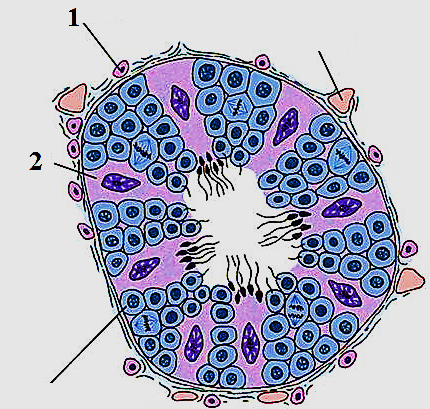 Pro Dr. Hala El-Mazar 2021
9
spermatogenesis
At puberty,       spermatogonia → spermatozoa
Divided into 3 phases:

1- Spermatocytogenesis: spermatogonia divide repeatedly by mitosis→  1ry spermatocyte

2- Meiosis: the 1ry spermatocyte → reduction division → spermatids

3- Spermiogenesis: spermatids undergo morphological changes→ spermatozoa
Pro Dr. Hala El-Mazar 2021
10
spermatocytogenesis
Spermatogonia→ mitosis → 2 cells
1- spermatogonia type A 
2- spermatogonia type B 

Primary spermatocytes
largest cells of the 
   Spermatogeic epithelium

Contains 46 chromosomes 
       (diploid # = 4cDNA)

enter 1st meiotic division  
     to give rise to
     2ry spermatocytes
remain as stem cells for further spermatogenesis
→change to → 1ry spermatocyte
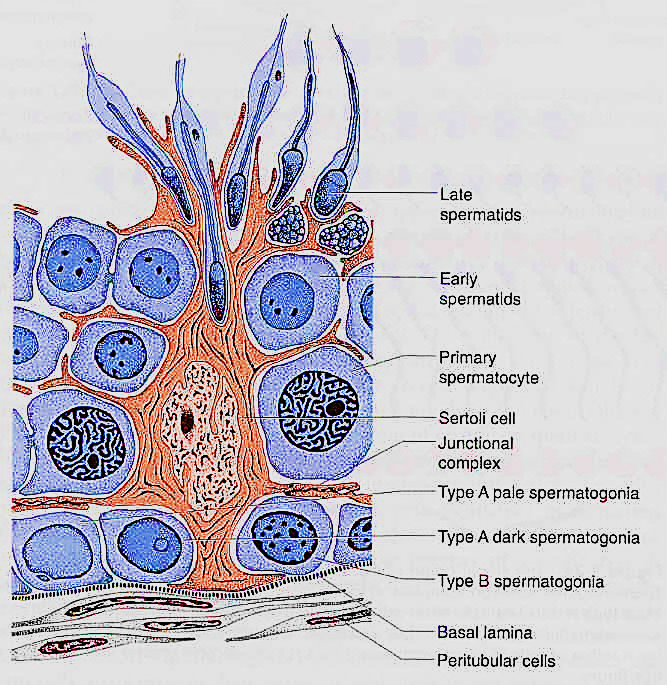 Pro Dr. Hala El-Mazar 2021
11
meiosis
2ry spermatocytes:
 2ry spermatocyte (haploid = 2cDNA)

Short lived cells, quickly enter 2nd meiotic division→ spermatids  1cDNA  (23 ch.)
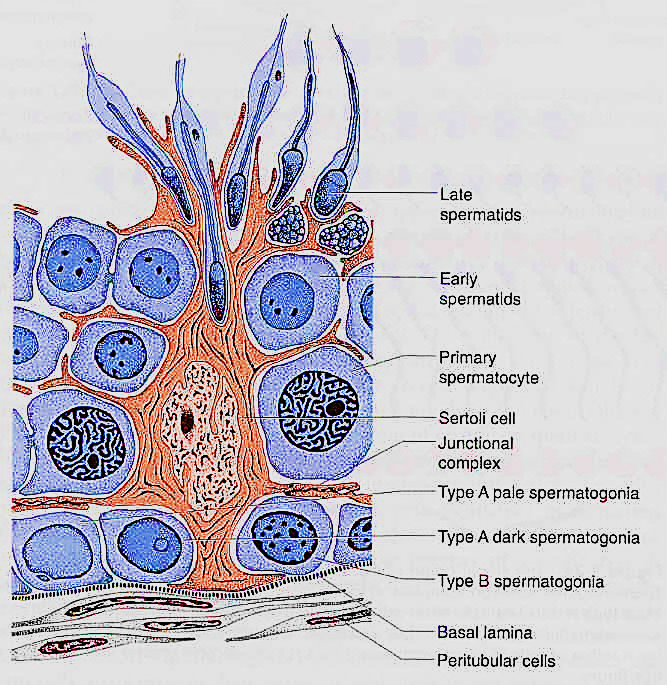 Pro Dr. Hala El-Mazar 2021
12
Spermiogenesis
Is  Metamorphosis  process →  transformation of 
                spermatids → spermatozoa (sperms)
Spermatids:
Very small cells e central rounded dark nucleus
Located near lumen of ST in intimate relation e Sertoli cells
 by their formation no further cell division occurs
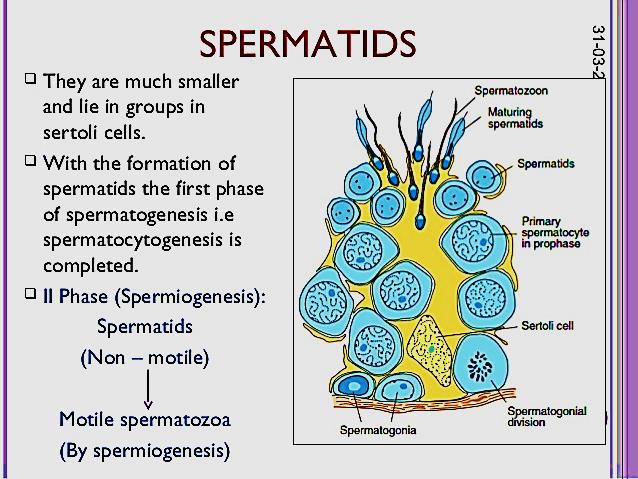 Sertoli cell
Pro Dr. Hala El-Mazar 2021
13
Spermiogenesis includes 3 stages: 
 Golgi phase 

Acrosomal phase

 Maturation phase
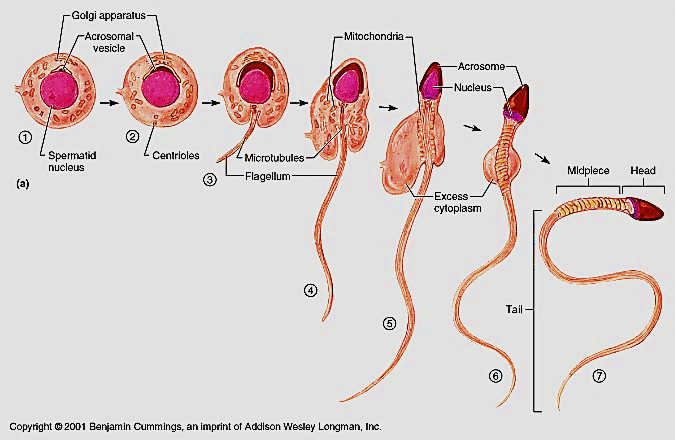 Pro Dr. Hala El-Mazar 2021
14
Golgi phase
rER form hydrolytic enzymes → packaged in Golgi apparatus to be released as small pro-acrosomal granules
The granules fuse together →single acrosomal vesicle→  at one pole of the nucleus
At the same time 2 centrioles migrate to the opposite pole to form the developing flagellum
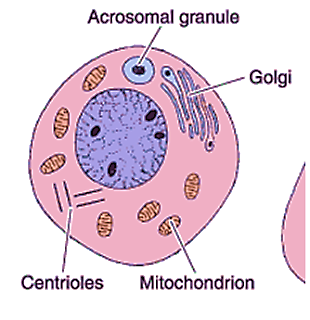 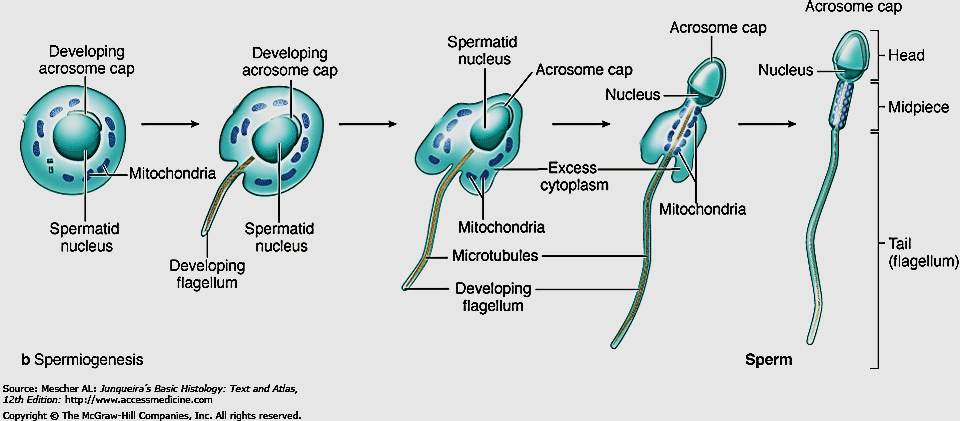 spermatid
Pro Dr. Hala El-Mazar 2021
15
Acrosomal phase:
The nucleus become elongated  & condensed

The acrosomal vesicle spread & cover the ant ½ of nucleus  → acrosomal cap

One of the centrioles → grows 
     to form flagellum

Mitochondria collect below the 
    neck around the flagellum → 
    form middle piece
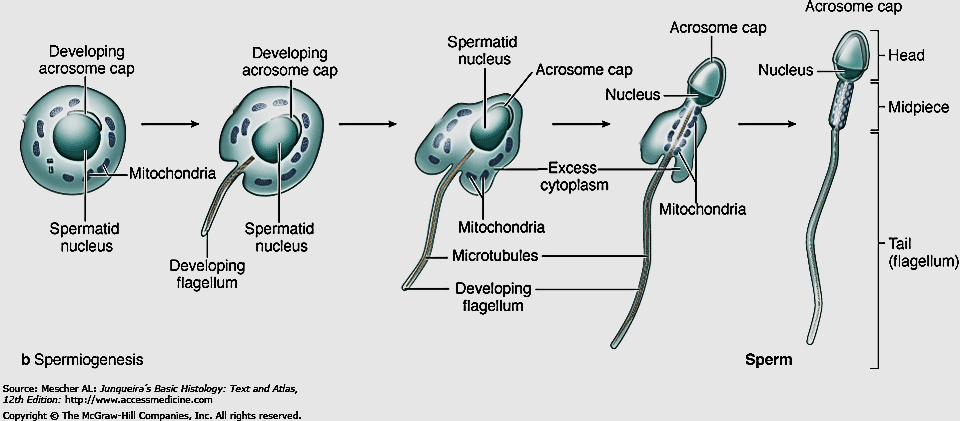 Pro Dr. Hala El-Mazar 2021
16
Maturation phase:
The acrosome cap covers the ant. 2/3 of the nucleus & called acrosome and contains hydrolytic enzymes 

Excess cytoplasm is shed off→ 
     residual bodies

The  newly formed spermatozoa  
   are released tail 1st  into the 
    lumen of ST
Spermatozoa remain immotile 
     until they leave the epididymis
Capacitation occur in female reproductive tract
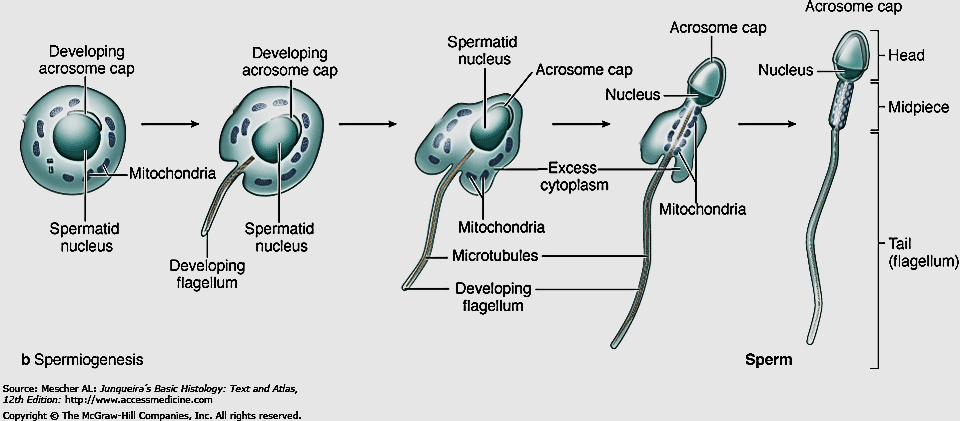 Pro Dr. Hala El-Mazar 2021
17
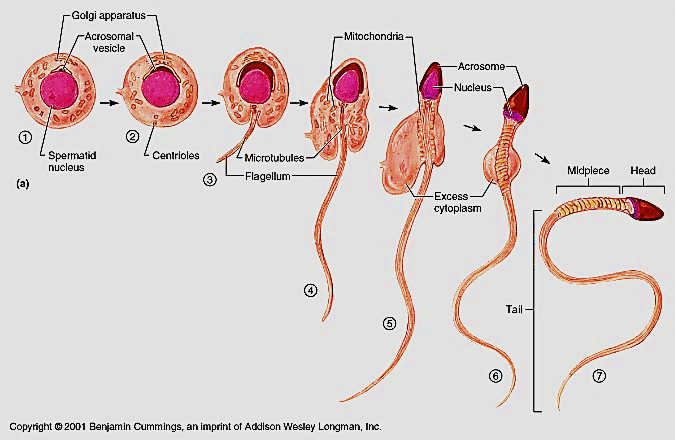 Pro Dr. Hala El-Mazar 2021
18
Spermatozoa (sperm)
                               head , Middle piece & tail
The head:
Flat & elongated formed mainly of the nucleus +acrosome
    ( contains hydrolytic enzymes → facilitate penetration of   
        oocyte)
Middle piece:
Formed of flagellum +  mitochondrial sheath
Is responsible for sperm motility

The tail:
Formed of flagellum +supporting 
fibers
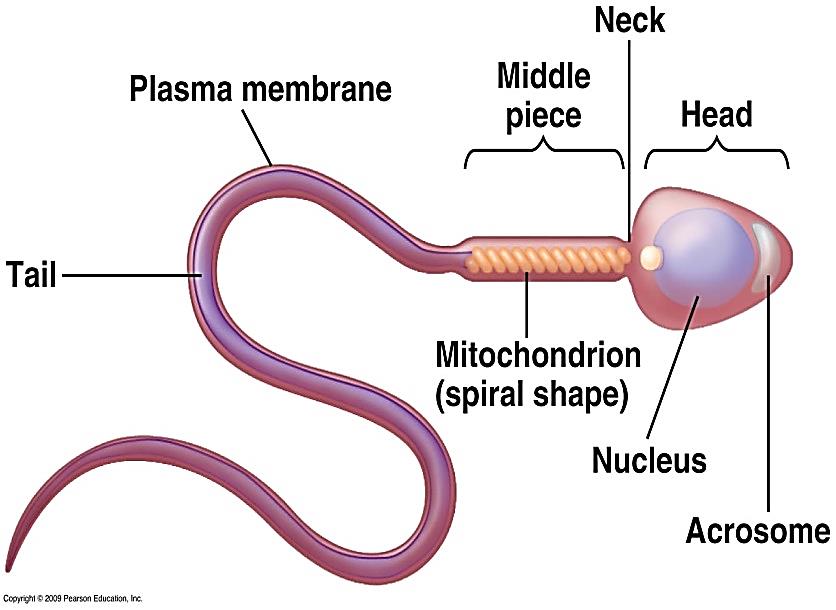 Pro Dr. Hala El-Mazar 2021
19
Sertoli cells
L/M: 
Tall pyramidal cells extend between the 
     spermatogenic epith
Their bases adhere to basement membrane 

Their apices extend into lumen of ST

Have elongated nucleus + prominent nucleoli

Have ill defined cell borders

Cytoplasm pale acidophilic
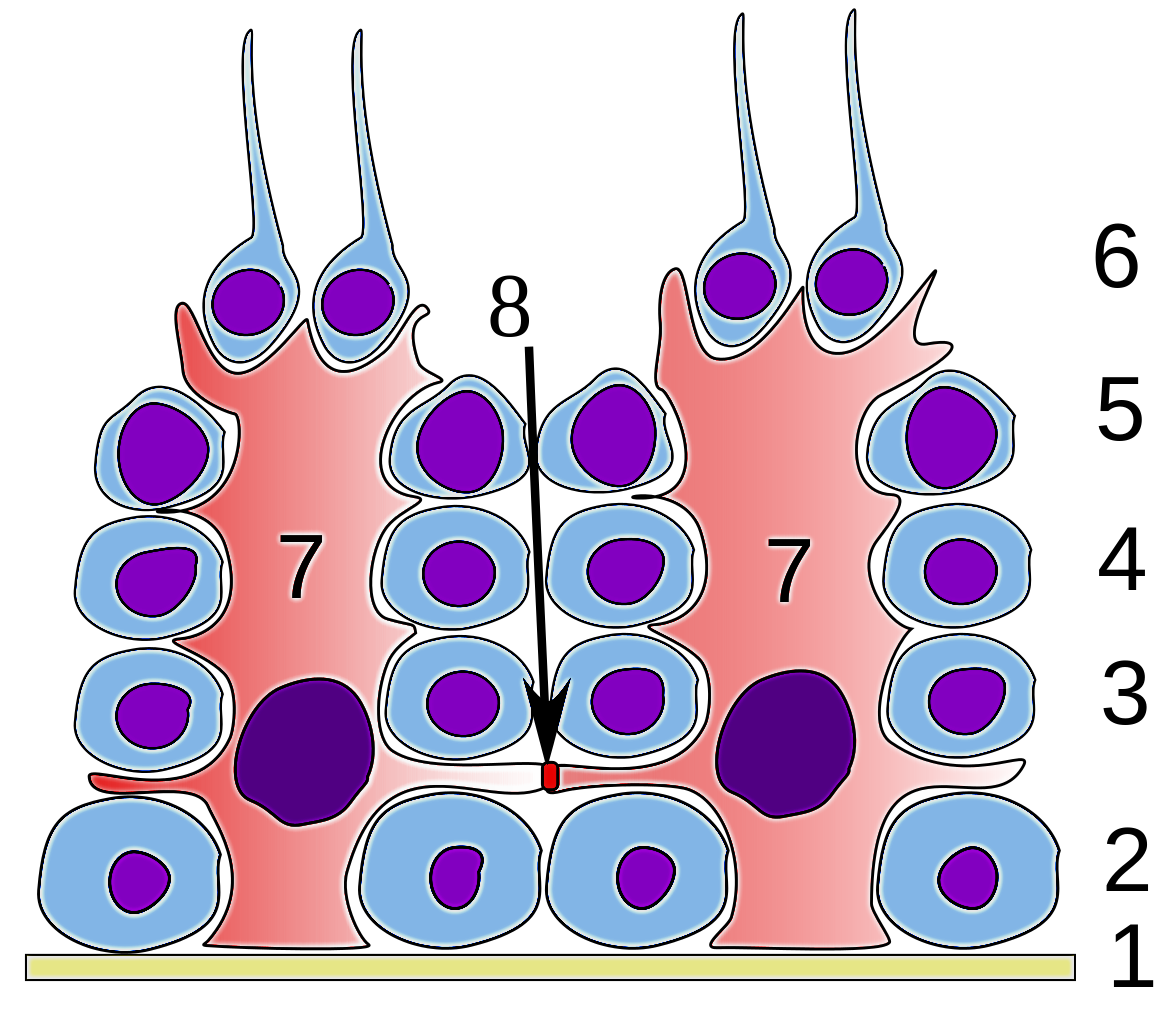 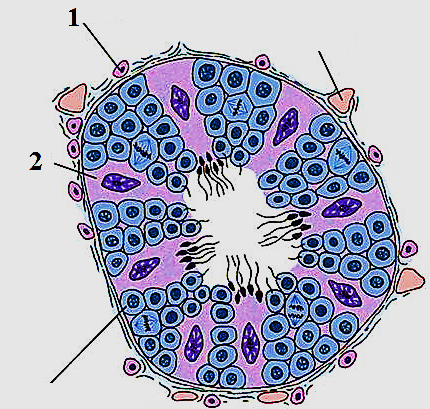 Sertoli cell
Basement membrane
Pro Dr. Hala El-Mazar 2021
20
cytoplasmic extensions from the basal part of Sertoli cells are bound together by tight junctions → form blood- testis barrier
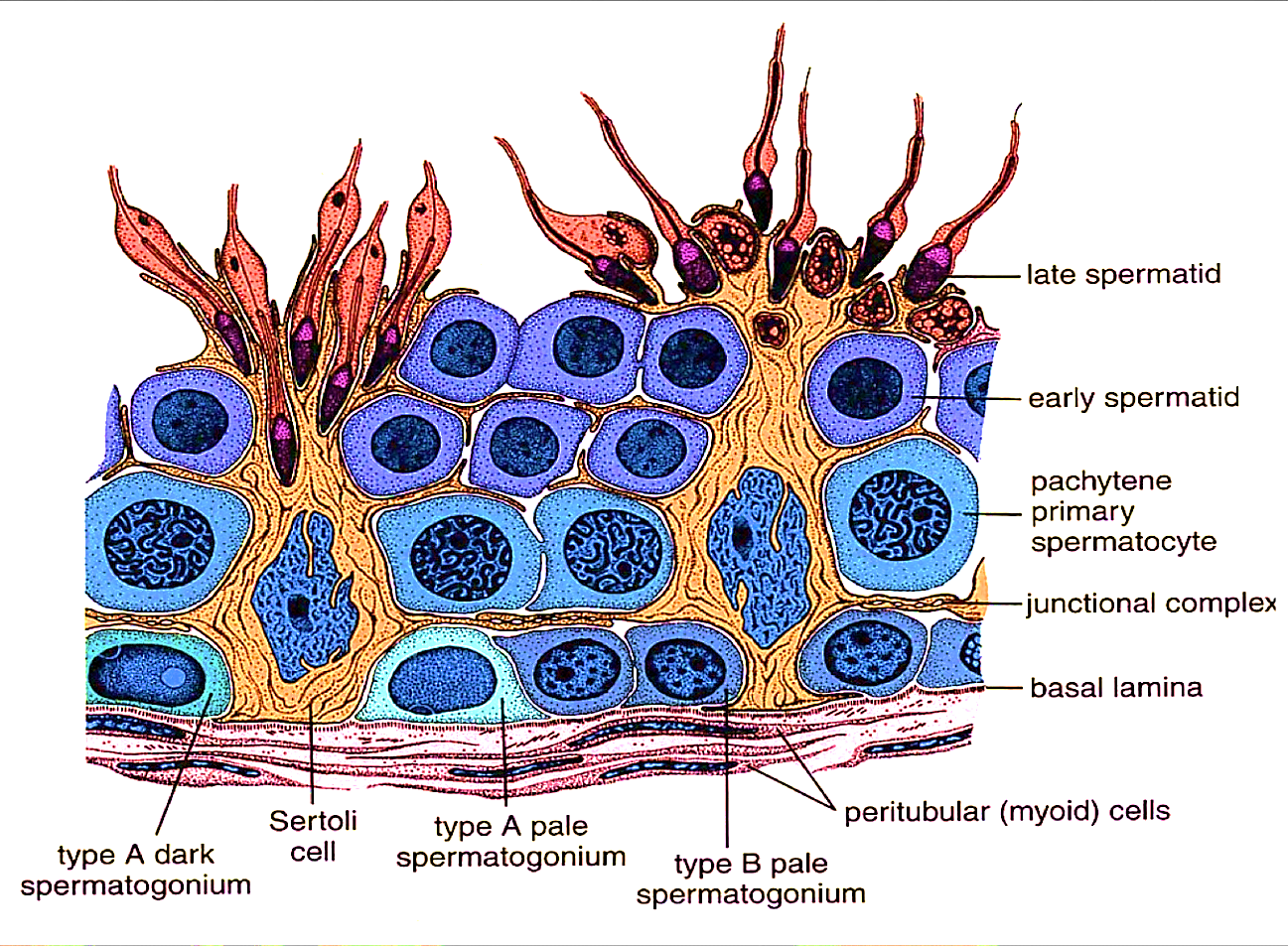 Pro Dr. Hala El-Mazar 2021
21
Function of Sertoli cells:

Support , nourish, protect the developing spermatozoa

Phagocytic function
 
Formation of blood- testis barrier

Secretion of fluid which is 
    used for sperm transport
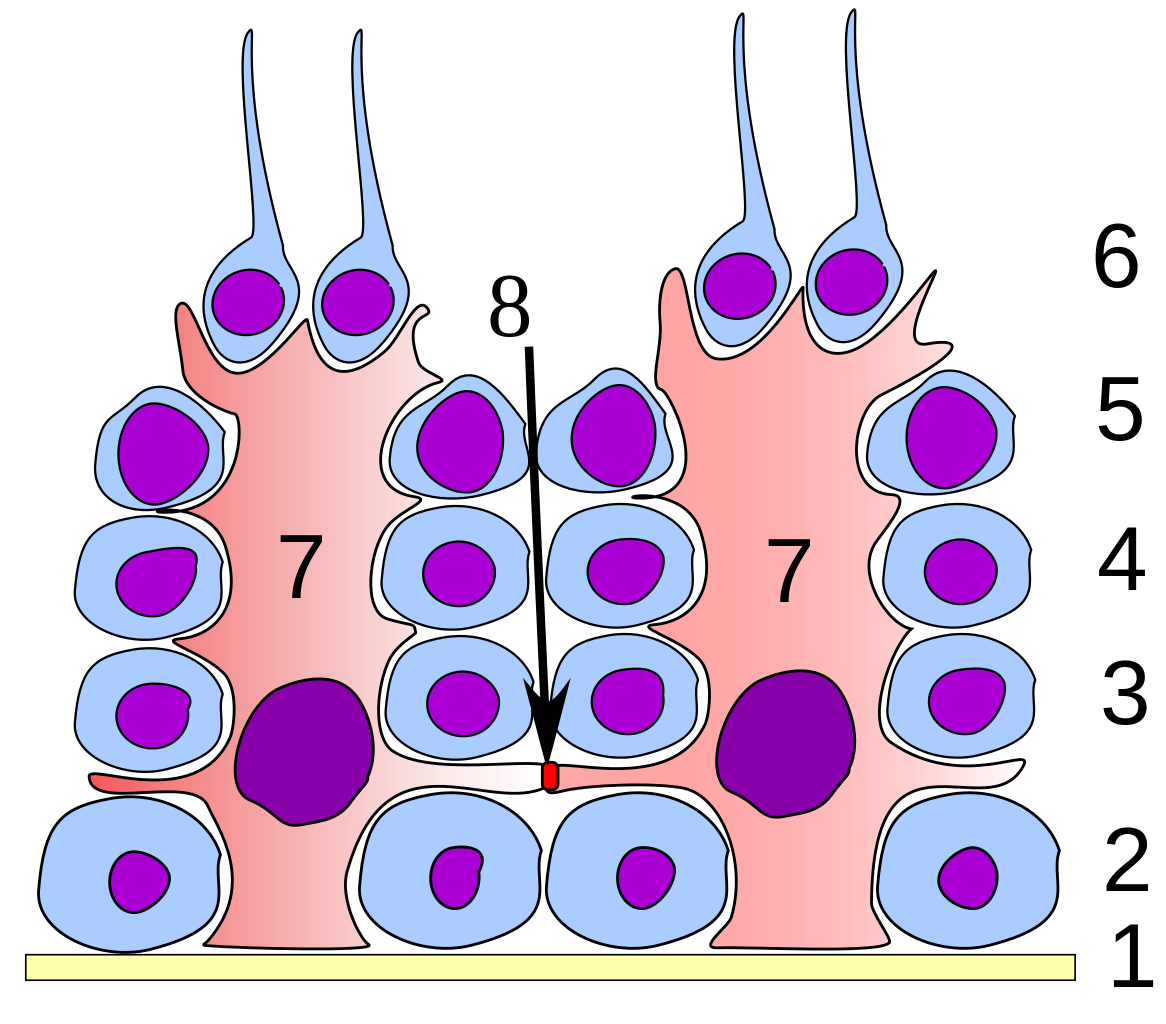 Tight junction
Pro Dr. Hala El-Mazar 2021
22
Secretion of androgen-binding protein: 
     (ABP combines e testosterone & concentrate it inside ST,   
      (testosterone is necessary for spermatogenesis)

Secrete Inhibin hormone:  inhibit FSH→ feedback control  the rate of spermatogenesis

FSH act on Sertoli cells to secrete ABP
LH stimulates interstitial cells of Leydig to produce testosterone
Pro Dr. Hala El-Mazar 2021
23
Blood – testis barrier
Is formed by the tight junction between Sertoli cells

It divides the ST into basal & adluminal parts.

Since the sperms are 
formed only after puberty, 
they are recognized as 
foreign cells to the
 immune system→ barrier
prevent autoimmune 
reaction
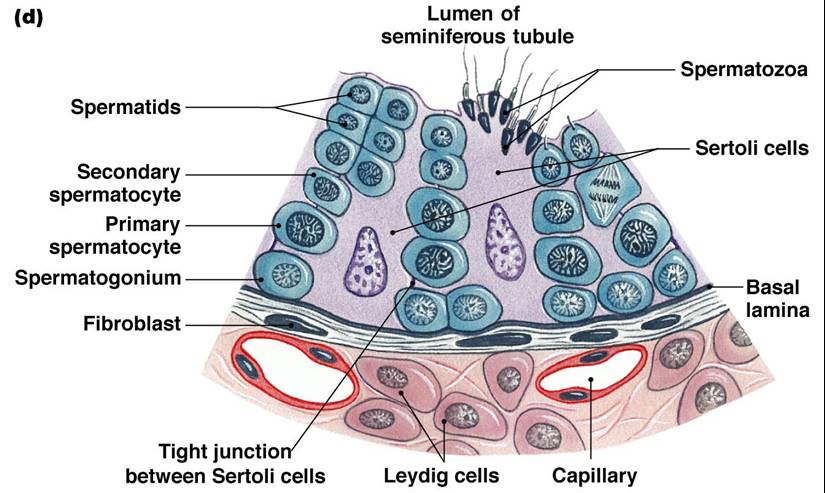 Pro Dr. Hala El-Mazar 2021
24
in the basal part ( below the barrier) lie the Spermatogonia →so tissue fluid can directly reach them through penetration of basement membrane

in the adluminal part ( above the barrier) lie 1ry & 2ry spermatocytes, spermatids & spermatozoa → the passage of tissue fluid is controlled by BT barrier
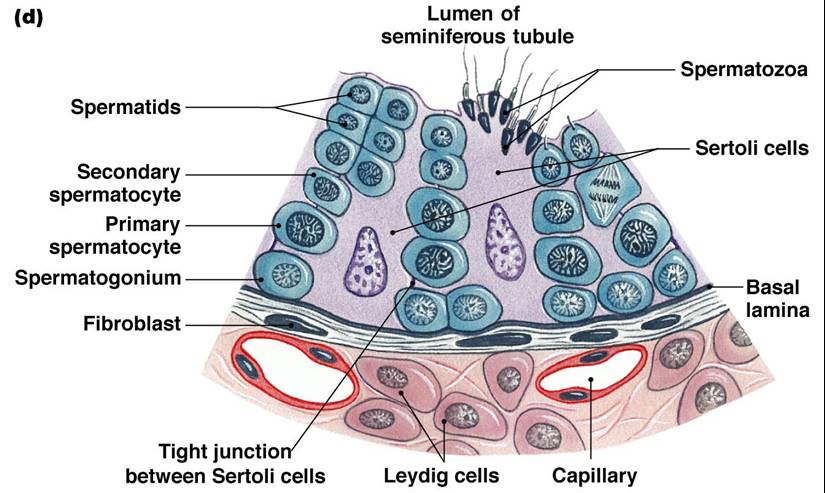 Meiosis
Mitosis
Pro Dr. Hala El-Mazar 2021
25
Interstitial cells of leydig
Cluster of cells present in the spaces between seminiferous tubules
The endocrine part of the testis
Surrounded with fenestrated capillaries
Secret the male hormone testosterone under control of LH
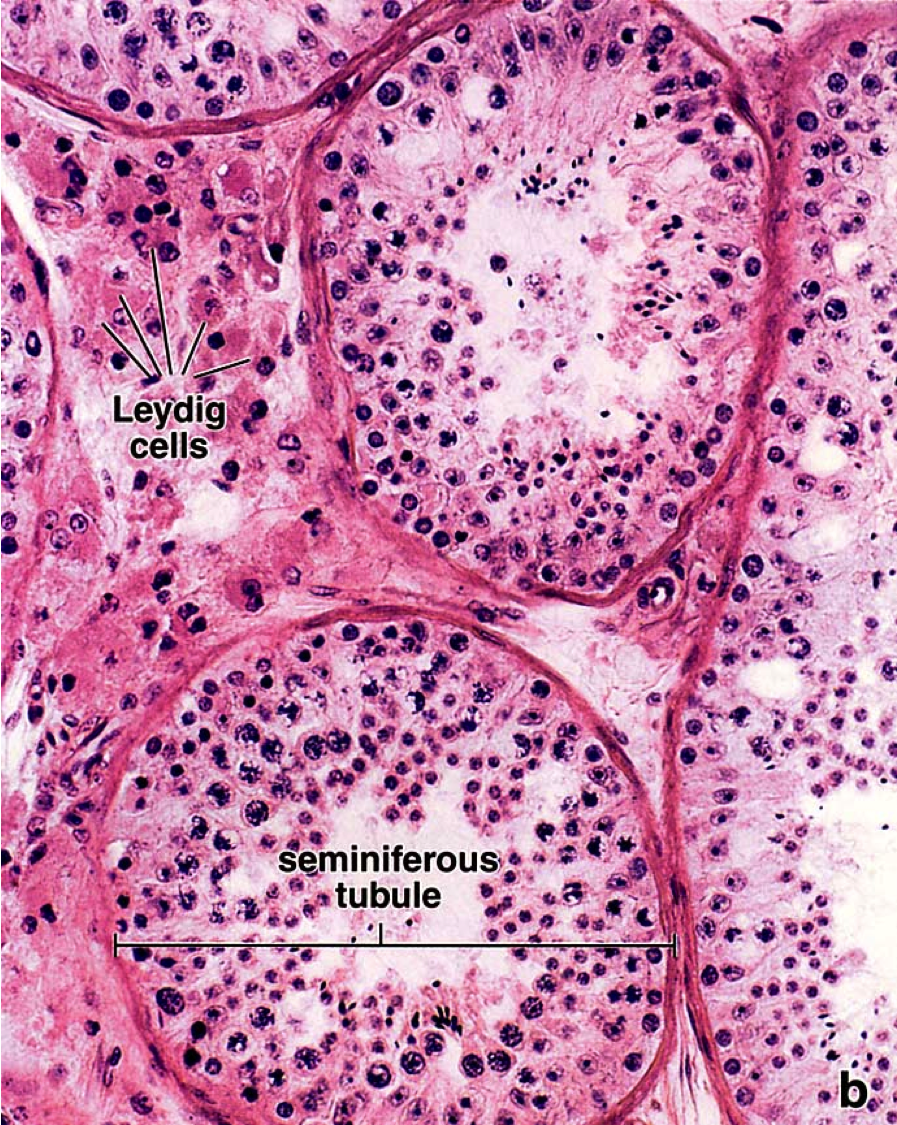 Pro Dr. Hala El-Mazar 2021
26
Interstitial cells of leydig
L/M:
Rounded cells e acidophilic cytoplasm rich in lipid droplets
Central round nuclei



E/M:
Have the characteristics of steroid secreting cells
↑sER, mitochondria, lipid droplets
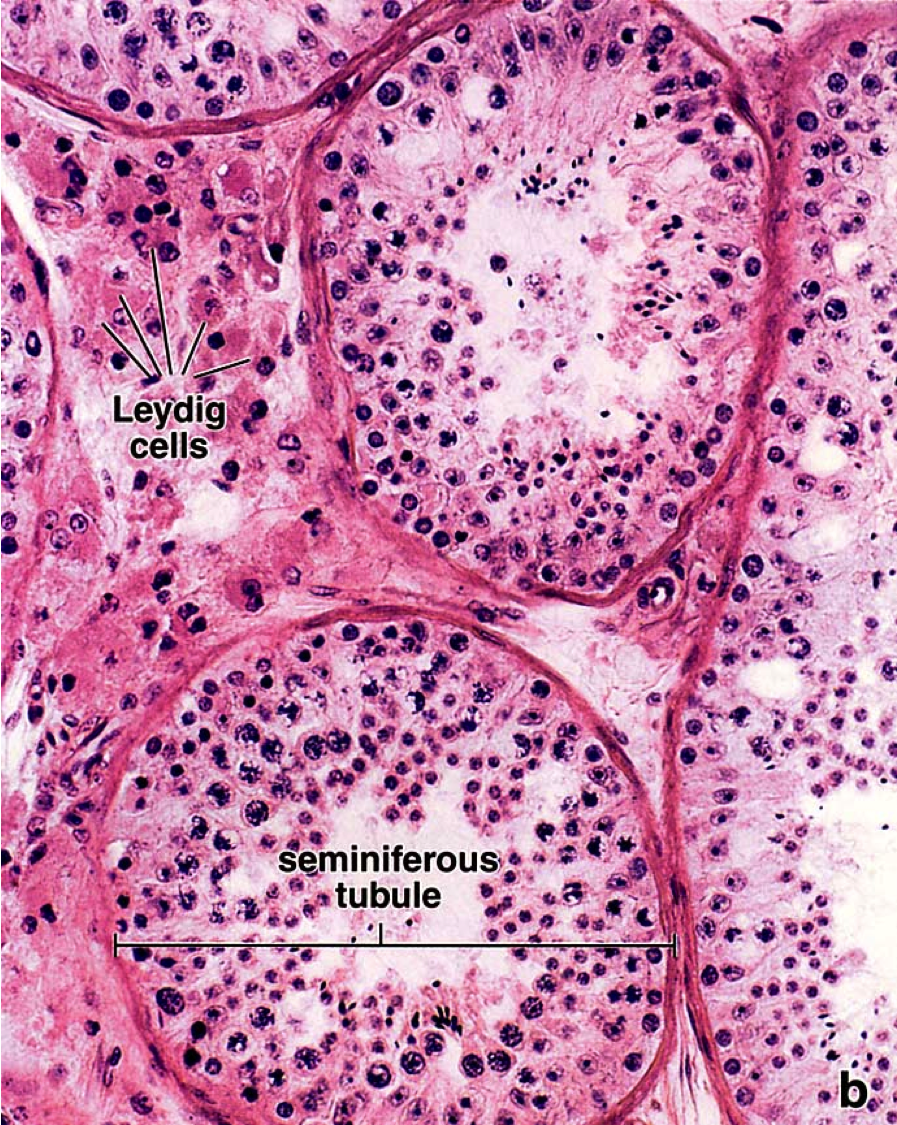 Pro Dr. Hala El-Mazar 2021
27
Male genital ducts
Pro Dr. Hala El-Mazar 2021
28
Male genital ducts
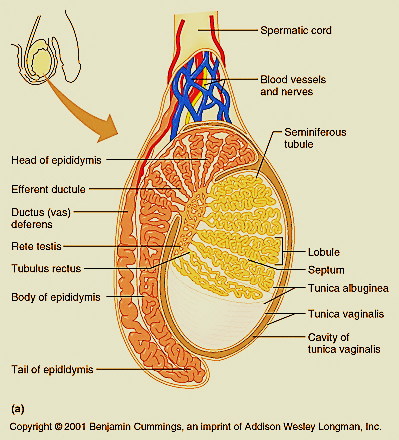 Pro Dr. Hala El-Mazar 2021
29
Tubuli recti: straight ends of the seminiferous tubules, lined e Sertoli cells only
Rete testis: anastomosing network of tubules  lined e cuboidal cells
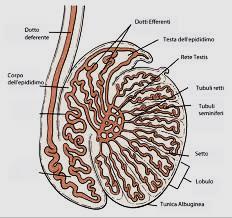 Rete testis
Tubuli recti
Tuli recti
Pro Dr. Hala El-Mazar 2021
30
vasa efferentia (ductus efferentia) 
10-20 tubules , Lined e simple cuboidal partially ciliated 

Fuse with head of epididymis ( ductus epididymis)

Move spermatozoa     
    toward epididymis by 
   the peristaltic contraction 
of smooth ms in their wall

Absorption  of most of the
     testicular fluid by the 
     non- ciliated cells
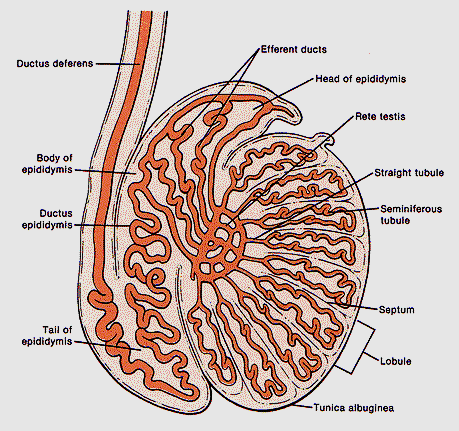 Vasa efferentia
Pro Dr. Hala El-Mazar 2021
31
Epididymis
Single Coiled tubule (4-6 meter)
Divides into head, body & tail
Head connects e the Vasa efferentia 
  while tail connect e the vas deferens 
Lined e Principle cells: pseudo-stratified columnar with stereocilia)→ Help in removal of 90% of testicular fluid
Smooth muscles of its wall help to move sperms by peristaltic contractions
Produces glycerol-phosphorylcholine → XX capacitation
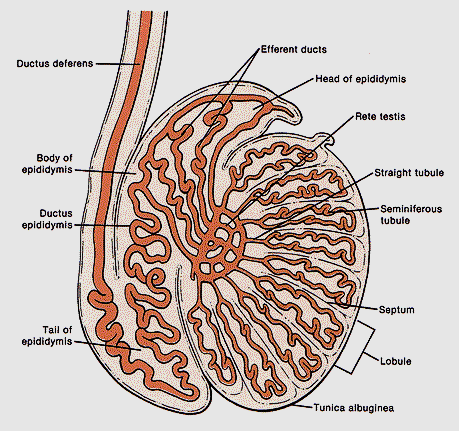 Pro Dr. Hala El-Mazar 2021
32
Function of epididymis:
Storage: of spermatozoa, gain motility 

Secretion: of glycoprotein 
     play a role in  control 
    Capacitation of Spermatozoa

Absorption: of remaining testicular fluid 

Phagocytosis; residual bodies & degenerated spermatozoa

Propelling : of spermatozoa to vas deferens by peristaltic contraction of smooth ms in its wall
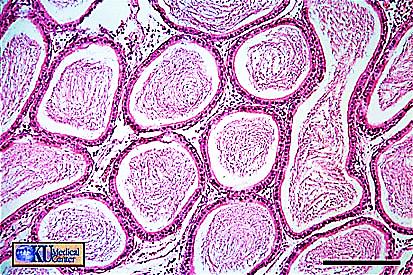 Pro Dr. Hala El-Mazar 2021
33
Vas deferens
Single muscular tube. Starts at tail of epididymis & ends by a dilated part called ampulla of vas

The ampulla is joined by duct of seminal vesicle gland to form ejaculatory duct → prostatic urethra
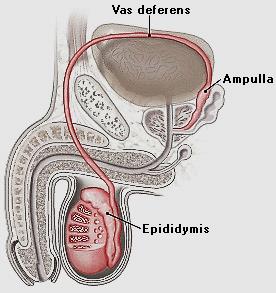 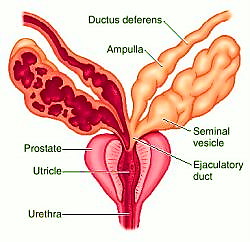 Pro Dr. Hala El-Mazar 2021
34
Narrow lumen & thick layer of smooth ms
Its mucosa covered e pseudostratified columnar e stereocilia
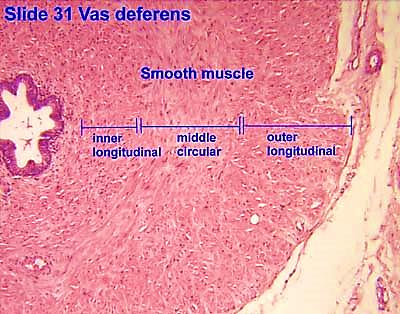 Sperms in lumen
Adventitia
Pro Dr. Hala El-Mazar 2021
35
The ejaculatory duct
Short duct = 1 cm
Formed by union of ampulla of vas deferens & duct of seminal vesicle gland
It pierce the prostate at  the base of urinary bladder to open into the prostatic urethra
Lined e pseudo-stratified columnar epith.
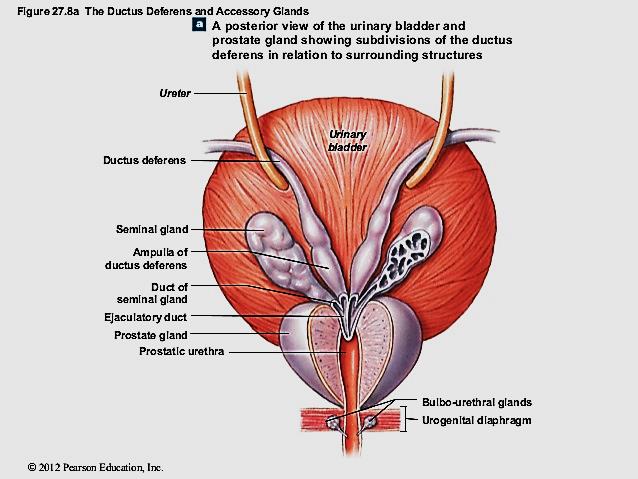 Pro Dr. Hala El-Mazar 2021
36
Spermatic cord
Is composed of:
Vas deferens
Pampiniform plexus of veins
Testicular artery
Nerves
Lymphatic
Cremastric muscle:  LT fibers of striated involuntary ms.
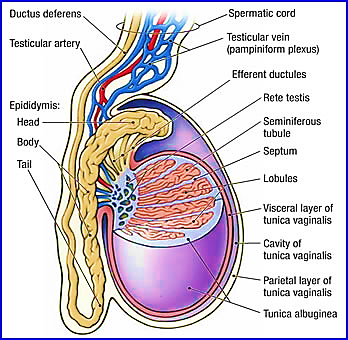 Pro Dr. Hala El-Mazar 2021
37
Accessory glands
Seminal vesicles


Prostate 


bulbo-urethral (cowper’s)

 (All regulated by testosterone)
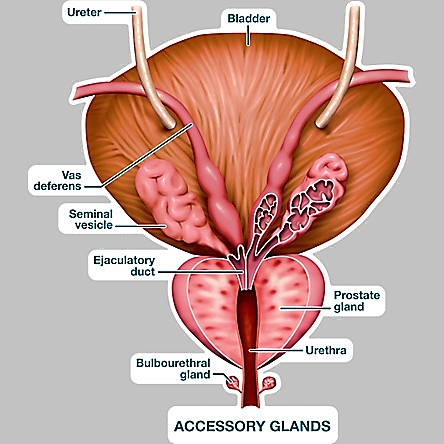 Pro Dr. Hala El-Mazar 2021
38
1- Seminal vesicles
Mucosa: 
Extensively folded → ↑ surface area for secretion
Lined e pseudostratified columnar epithelium with height that varies e testosterone levels 

Function: 
form 70%of the 
seminal Fluid
( alkaline, 
yellow & viscid, 
rich in fructose)
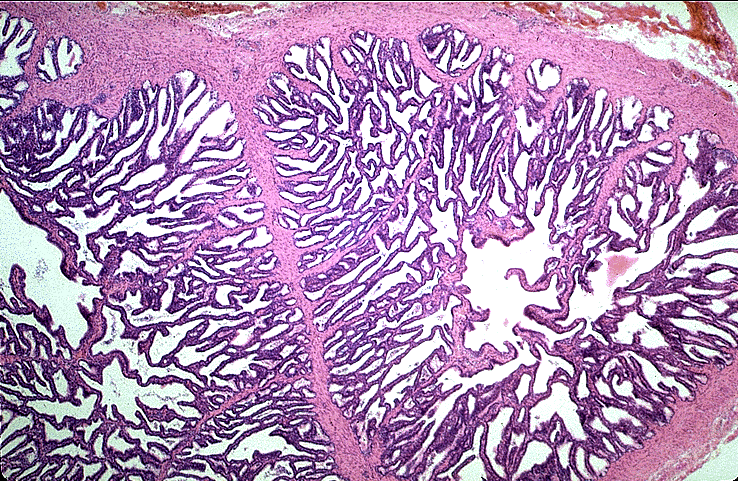 Pro Dr. Hala El-Mazar 2021
39
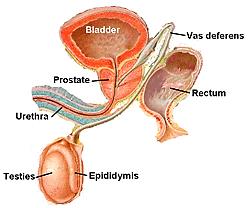 2- Prostate
Exocrine gland surround the neck of bladder
Parenchyma:   30 -50 branched tubular glands 
(acini – ducts) that open into prostatic urethra
Porstate has 3 zones: 
1- Transitional: 5% 
 Benign prostatic hyperplasia

2- Middle zone (central ) : 25%

3- Peripheral zone (main): 70%
    Site of prostatic cancer
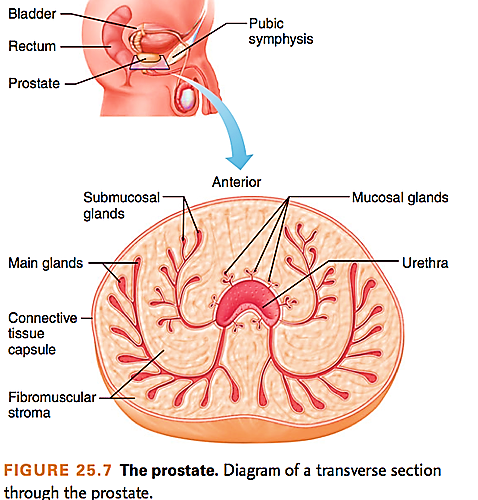 Pro Dr. Hala El-Mazar 2021
40
L/m of prostatic acinus:
Highly folded  pseudo-stratified columnar epithelium
 produce prostatic fluid (thin & milky. gives semen its odor,       ++ fibrinolysin  → liquefy the coagulated semen after deposited in female genital tract)
Corpora amylacea (prostatic concretions): 
    rounded calcified glycoproteins found in lumen of     
     prostatic acini.  (its # ↑ with age)
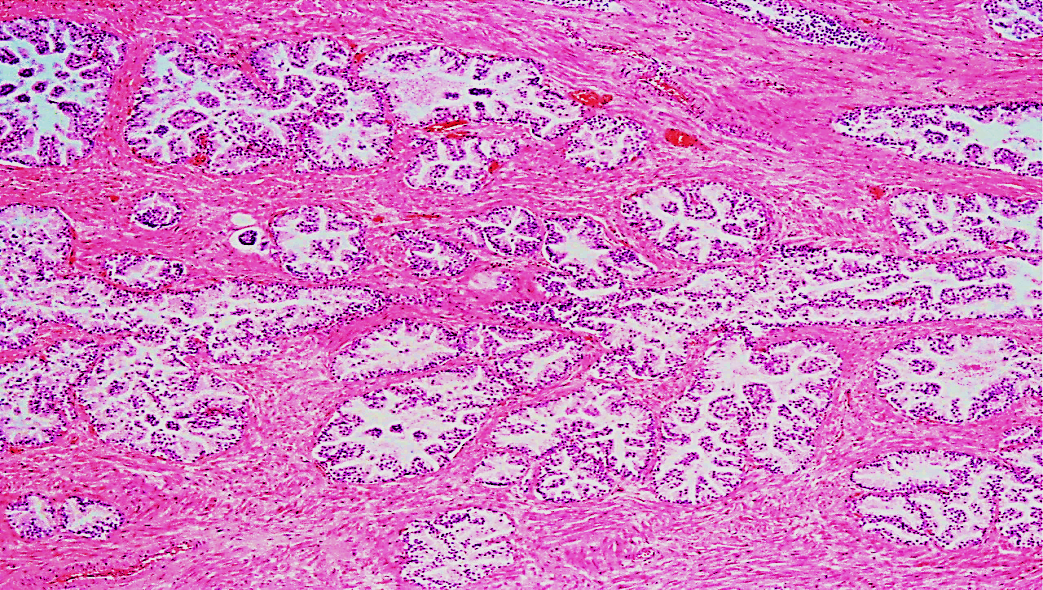 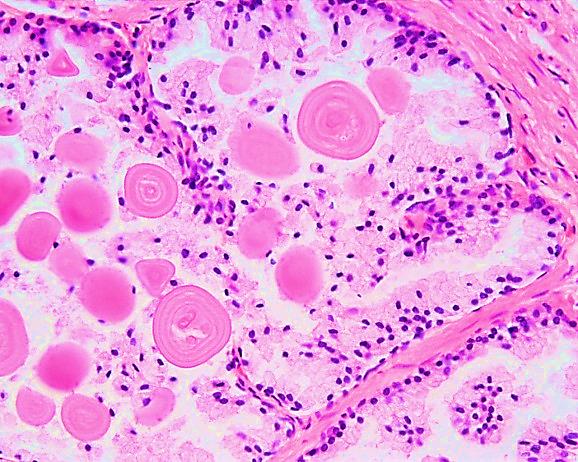 Pro Dr. Hala El-Mazar 2021
41
Corpora amylacea
3- Bulbo- uretheral ( cowper’s ) glands:
2 glands. Open in proximal penile urethra

Their acini lined with simple cuboidal epithelium, mucus secreting  → mucus act as lubricant
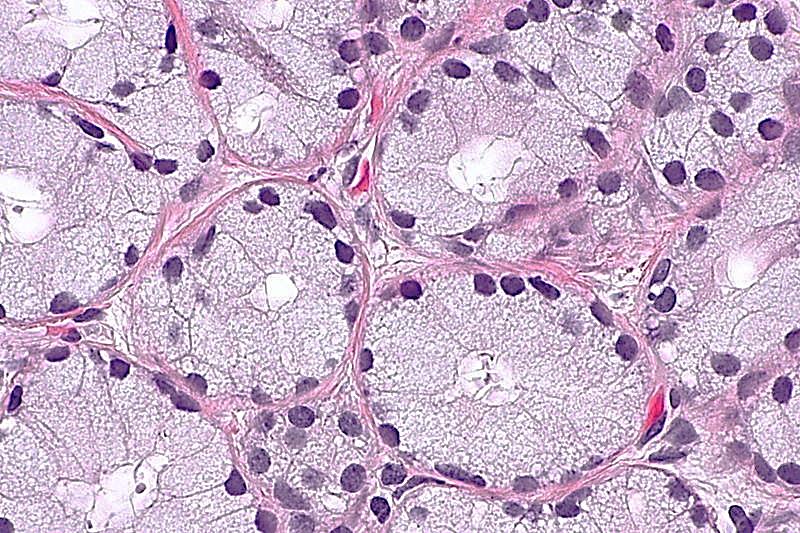 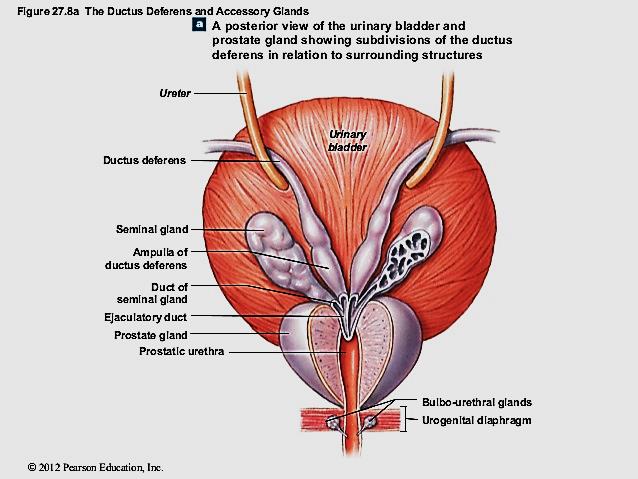 Pro Dr. Hala El-Mazar 2021
42
The penis
the body composed of 3 masses of erectile tissue 
      
2 corpora cavernosa (dorsally) & 
     single corpus spongiosum (ventrally)
     through which runs the penile 
      Urethra

At the end of the penis the 
    Corpus spongiosum expands 
     forming glans peins
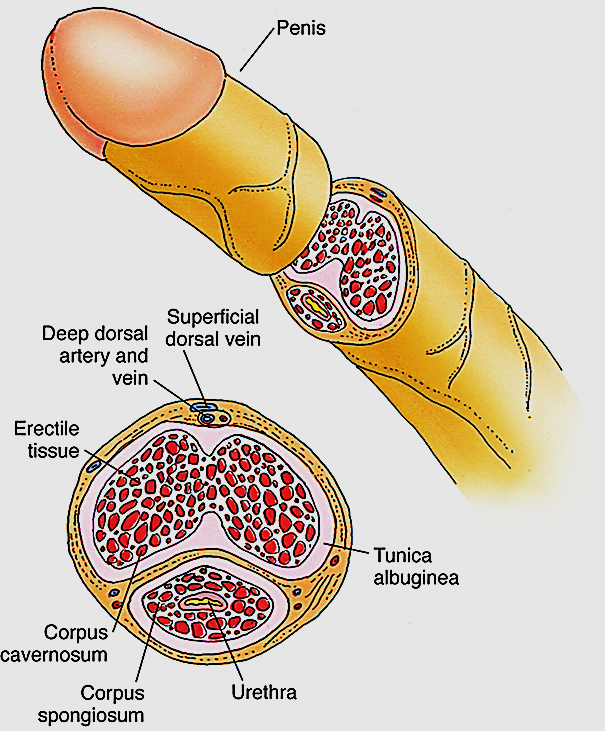 Pro Dr. Hala El-Mazar 2021
43
Corpora cavernosa surrounded by  thick tunica albuginea 
      (dense CT)
 Corpus spongiosum surrounded by  a thin one

Erectile tissue:
Vascular spaces that  become engorged with blood
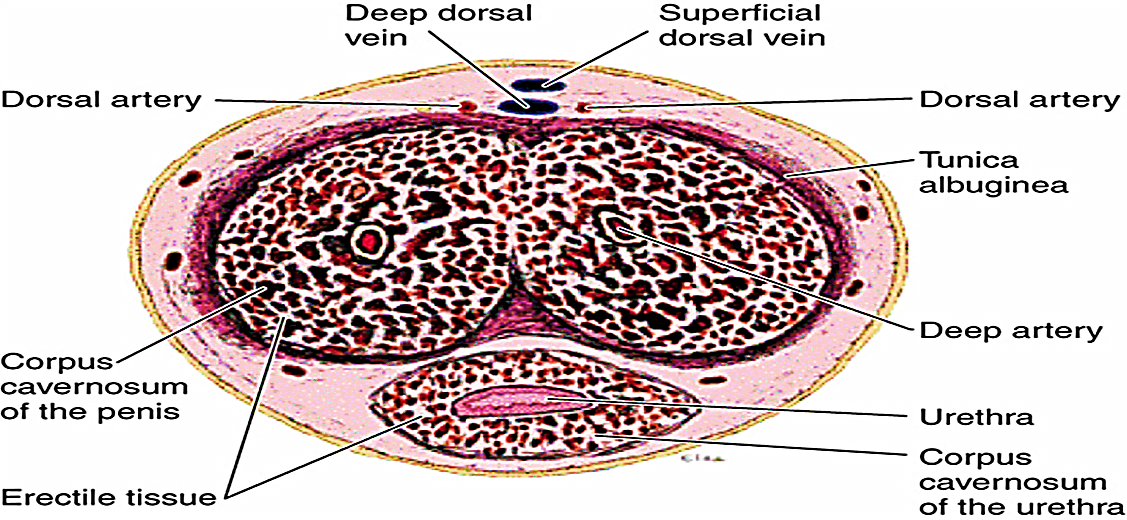 Pro Dr. Hala El-Mazar 2021
44
Thank you
Pro Dr. Hala El-Mazar 2021
45